МБДОУ №41 п.Санболи
С Днем Великой Победы!!!
Мероприятие посвященное  дню Великой Победы
Музыкальное исполнение
Стихи о Великой Победе
Мы помним Мы гордимся
Поход к памятнику
Поздравляем ветерана С Днем Великой Победы
Помним,Гордимся!!!
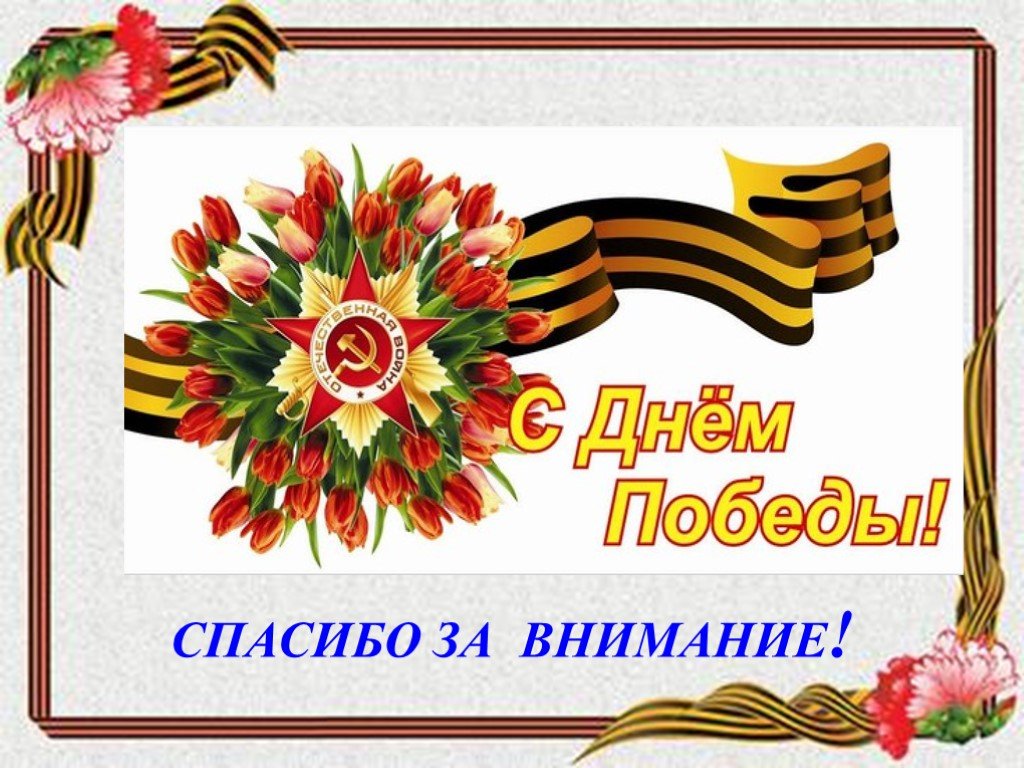